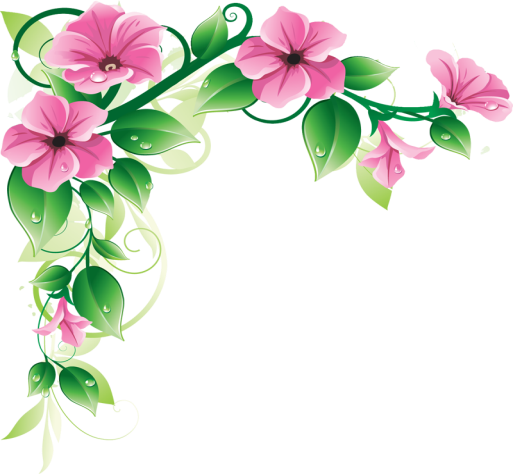 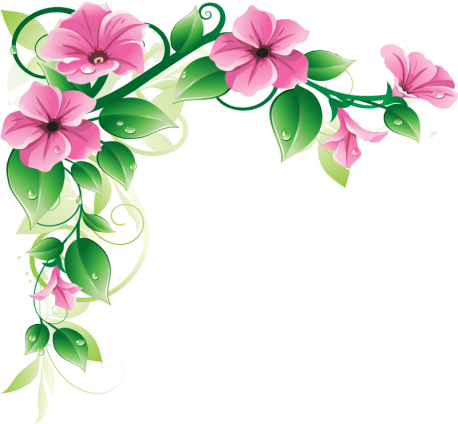 আজকের ক্লাসে সবাইকে স্বাগতম
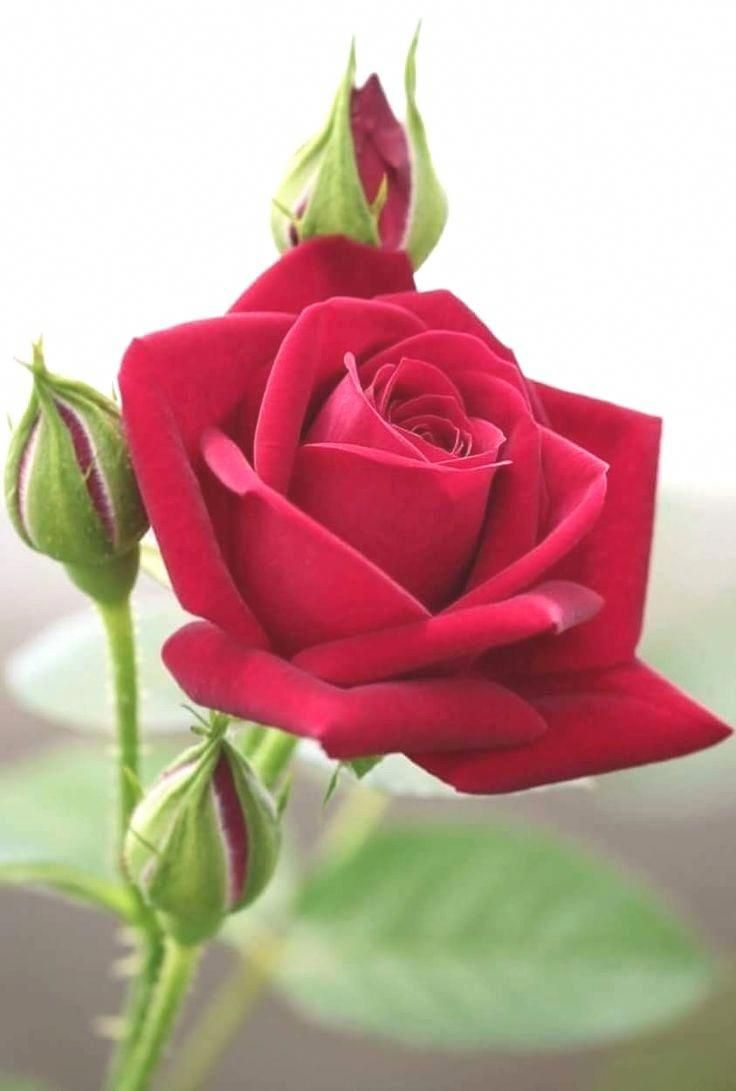 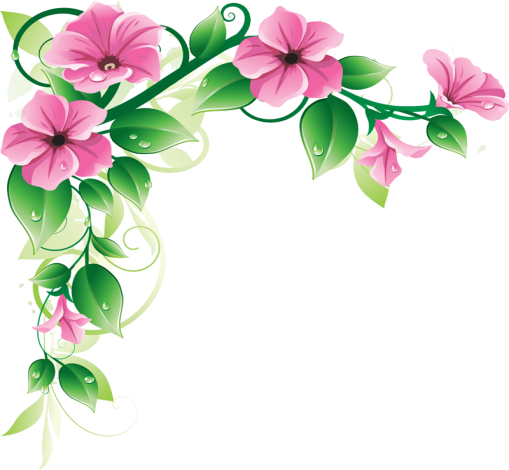 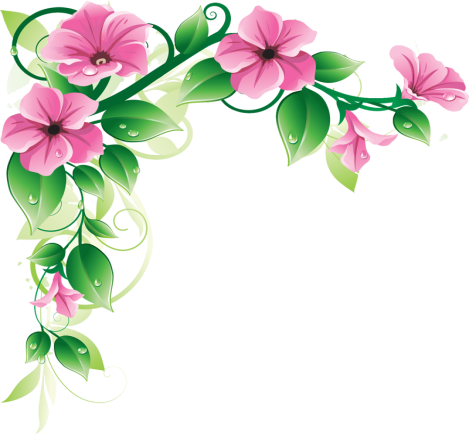 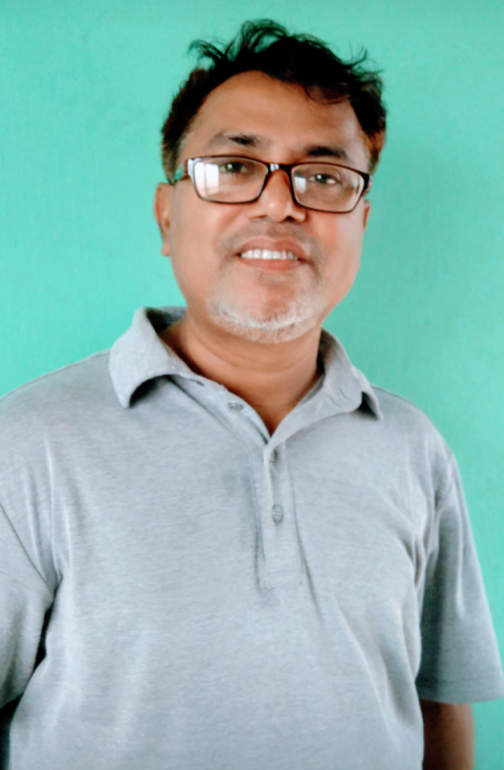 মোঃ তোফায়েল হোসেন
প্রভাষক (ব্যবস্থাপনা ) 
সান্তাহার টেকনিক্যাল এ্যান্ড বিজনেস ম্যানেজমেন্ট কলেজ। 
ডাকঃ সান্তাহার ,উপজেলাঃ আদমদীঘি জেলাঃবগুড়া।
  মোবাইলঃ ০১৭১৬০১৭৩৫১
শ্রেণিঃ একাদশ 
বিষয়ঃ ব্যবসায় 
সংগঠন ও ব্যবস্থাপনা -১
- আমার পরিচিতি -
আজকের পাঠ
ব্যবসায় সংগঠন
(Business Organization)
ব্যবসায় সংগঠনের ধারনা
সংগঠন হলো যে-কোন উদ্দেশ্য অর্জনের জন্য সম্ভাব্য উপকরনসমূহকে যথাযথভাবে সমন্বিত করার কাজ। ব্যবসায়ের ক্ষেত্রে সংগঠকের যাবতীয় কাজকে সমন্বিত ভাবে ব্যবসায় সংগঠন বলে। সংগঠক ব্যবসায়ের বিভিন্ন উপাদান যথা- ভূমি, শ্রম, মূলধন, প্রযুক্তি প্রভিতির মধ্যে সুষ্টু সমন্বয় সাধন করে থাকে। মানুষের চাহিদা ও সরবরাহের সামঞ্জস্য নির্ধারনের জন্য সময় ভেদে বিভিন্ন ধরনের ব্যবসায় সংগঠনের উৎপত্তি ঘটেছে। উদ্দেশ্যগত দিক থেকে এদের মধ্যে মিল থাকলেও প্রকৃতি, আয়তন কার্যক্ষেত্র ইত্যাদি ক্ষেত্রে এদের মধ্যে পার্থক্য রয়েছে।
পূর্ব জ্ঞান যাচাই
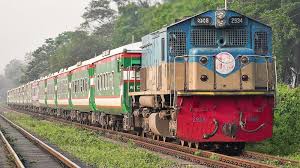 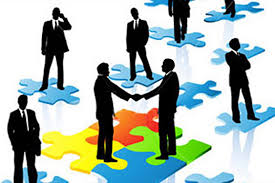 ছবি দেখে বৈশিষ্ট ও মালিকানার ভিত্তিতে ব্যবসায় সংগঠনের নাম বল।
রাষ্ট্রীয় ব্যবসায়
অংশীদারি ব্যবসায়
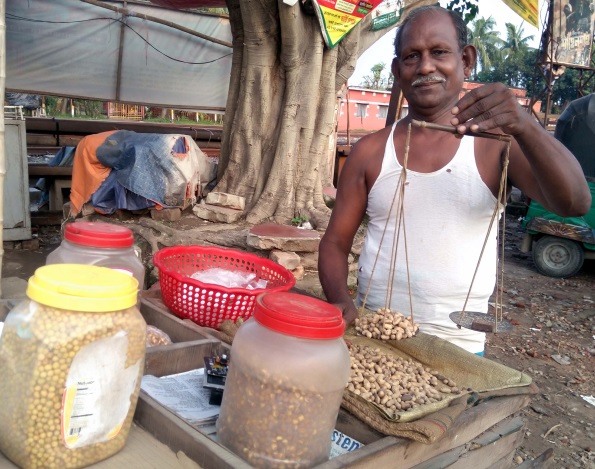 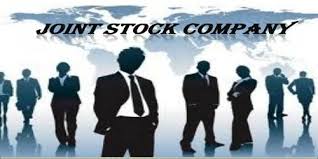 যৌথ মূলধনী ব্যবসায়
এক মালিকা ব্যবসায়
বৈশিষ্ট্য ও মালিকানার ভিত্তিতে ব্যবসায় সংগঠন
এক মালিকানা ব্যবসায়
অংশীদারি ব্যবসায়
যৌথ মূলধনী ব্যবসায় বা কোম্পানী
সমবায় সমিতি
ব্যবসায়ী জোট
রাষ্টীয় ব্যবসায়
যৌথ উদ্যোগ ব্যবসায়
শিখন ফল
এ পাঠ শেষে শিক্ষার্থীরা…
* ব্যবসায় সংগঠন  কী তা জানতে পারবে ?
* ব্যবসায় সংগঠন গড়ে উঠার ক্ষেত্রে প্রভাববিস্তার কারী বিষয় সমূহ জানতে পারবে
* ব্যবসায় সংগঠনের সৃষ্টি হয় কেন তা ব্যাখ্যা করতে পাবে ?
উদ্যোক্তা
মূলধন
প্রাকৃতিক সম্পদ
ব্যবসায় সংগঠন গড়ে উঠার ক্ষেত্রে প্রভাব বিস্তার কারী বিষয় গুলো কী কী ?
ভৌগোলিক অবস্থা
জনসংখ্যা
অর্থব্যবস্থা
সরকারী  পৃষ্ঠপোষকতা
আইন শৃঙ্খলা
একক কাজ
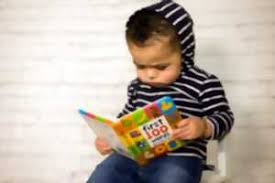 শুধু মালিকানার ভিত্তিতে ব্যবসায় সংগঠনের প্রকার ভেদ লেখ ?
দলগত কাজ
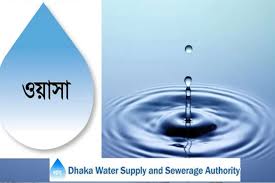 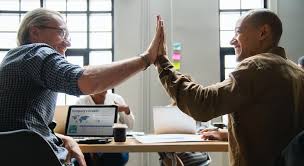 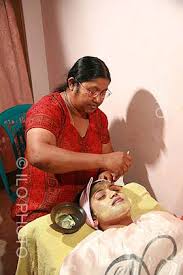 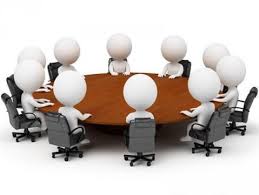 চিত্র দেখে বৈশিষ্ট ও মালিকানার ভিত্তিতে কোন ধরনের ব্যবসায় সংগঠন
তা উল্লেখ কর ?
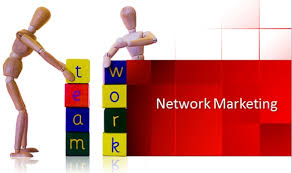 মূল্যায়ন
বাংলাদেশের ব্যবসায় সংগঠন সম্বন্ধে যা জান লিখ
বাড়ীর কাজ
ব্যবসায় সংগঠনের আদর্শ সংক্ষেপে আলোচনা কর
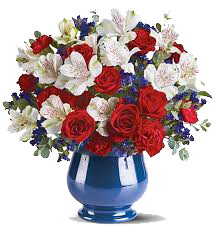 ধন্যবাদ